Platon
Hana Bušková
Pavla Dvořáková	
Pavla Růžičková
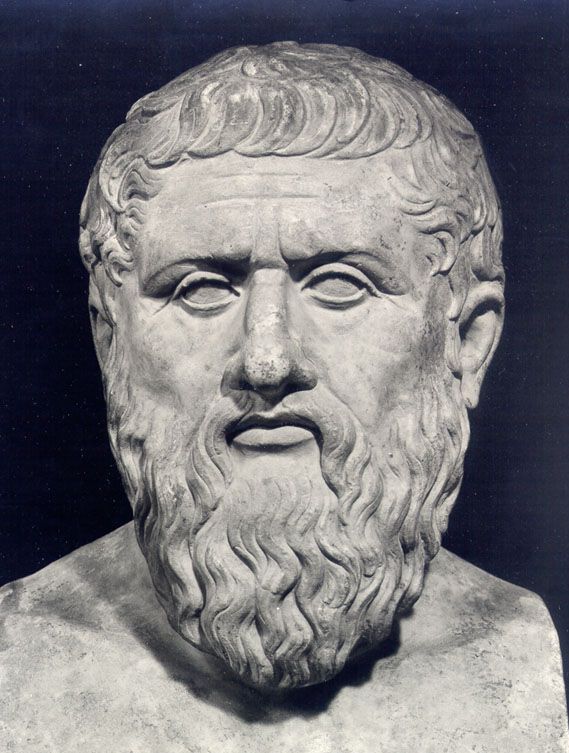 Platon
Vlastním jménem Aristorkres

Řecký filosf – zakladatel pojmové spekulativní filosofie

Pocházel ze vznešeného
	aristokratického rodu

Nejvíce ho ovlivnili  Sofisté, 
	Sokrates a Pýthagorejci
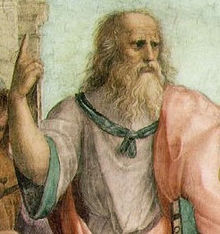 Roku 387 př. n. l. založil vlastní filosofickou školu – Akadémii, jejíž program zahrnoval matematiku, přírodovědu a dialektiku
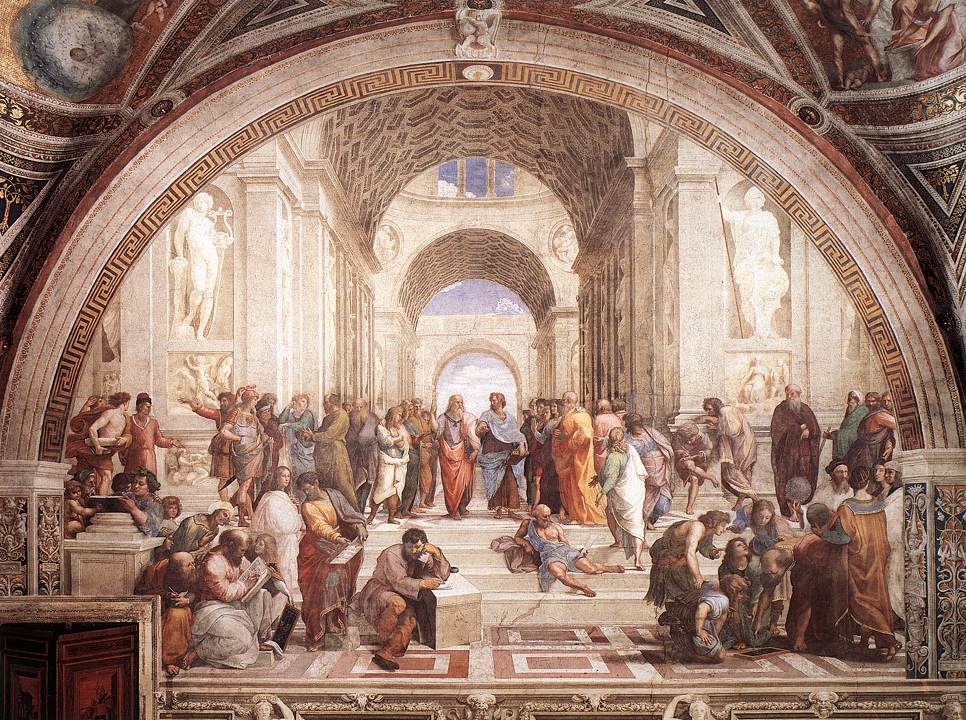 Raffael, Die Schule von Athen, Vatikan, Ve středu: Platón a Aristoteles
Platonovy Idee
Základní a skutečnou podstatou světa je říše dokonalých, nehmotných idejí.
Během svého života ale nikdy nevidíme ideje přímo. Naše vnímání je zastřené - místo idejí vidíme jejich stíny - náš hmotný svět
Proto by právě také filosofům měla být svěřena vláda v ideálním státě
Platónovy představy ideální společnosti ovlivnily evropské myšlení 
Od něj pochází myšlenka sociálního státu
Platón a jeho učení
Nejvýznamnějším přímým žákem Platóna byl Aristotelés ze Stageiry, jenž ovšem učení o ideách podrobil kritice.
Ve 3. století pak na Platónovo učení navázal novoplatónismus, ve středověku Augustinus a v renesanci 'Akademie florentská'
Díla
Takřka všechna díla mají podobu dialogu
Usiloval zejména o přesné vymezení etických pojmů a učení o nehmotných idejích
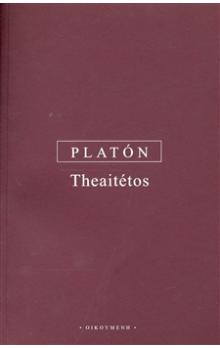 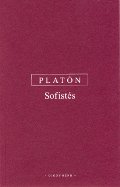 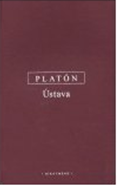 ÚSTAVA
Sepsaná v Athénách kolem roku 375 př. n.l.

Považována za nejslavnější Platónův dialog

Rozprava o dokonalé obci a dokonalé mysli
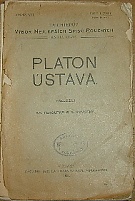 PODOBENSTVÍ O JESKYNI
Patří do sedmé knihy v rozsáhlém díle – Ústava
Jedná se o dialog mezi Sokratem a Glaukónem, Platónovým bratrem. 
Sokrates vysvětluje toto podobenství tak, že lidé, jež spatřili ideu dobra, se už nechtějí zabývat lidskými věcmi, ale směřují vzhůru
Podobenství o jeskyni
„Vzdělání není něco takového, za jaké je někteří učitelé vyhlašují. Říkají totiž, že do duše, ve které není vědění, oni je vkládají, jako by vkládali zrak do slepých očí.“
Díla
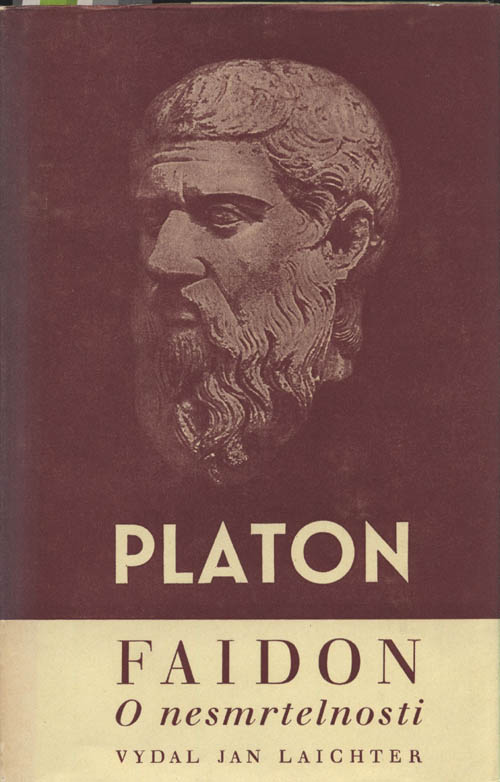 Faidón 

Kritón 

Ústava 

Polítikos 

Zákony
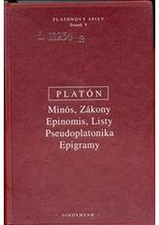 Použitá literatura
1. Chlubný, Jiří. ANTIKA - Platón. [Online] 22. 11 2004. [Citace: 12. 2 2013.] http://antika.avonet.cz/article.php?ID=1908.
2. Platón. [Online] [Citace: 12. 2. 2013.] http://literatura.kvalitne.cz/plat.htm.
3. Platón, Ústava. 4. vydání. Praha: OIKOYMENH, 2005. 427 s. ISBN 80-7298-142-0.
4. El alma en Platón | La guía de, http://filosofia.laguia2000.com/filosofia-griega/el-alma-en-platon de marzo de 2007 Publicado por Christian [Citace:16.2.2013]
5. Platón – Wikipedie|[Online] [Citace:16.2.2013] http://cs.wikipedia.org/wiki/Plat%C3%B3n
6. Díla, [Online] [16.2.2013]  http://knihy.abz.cz/prodej/theaitetos
Děkujeme za pOZORNOST